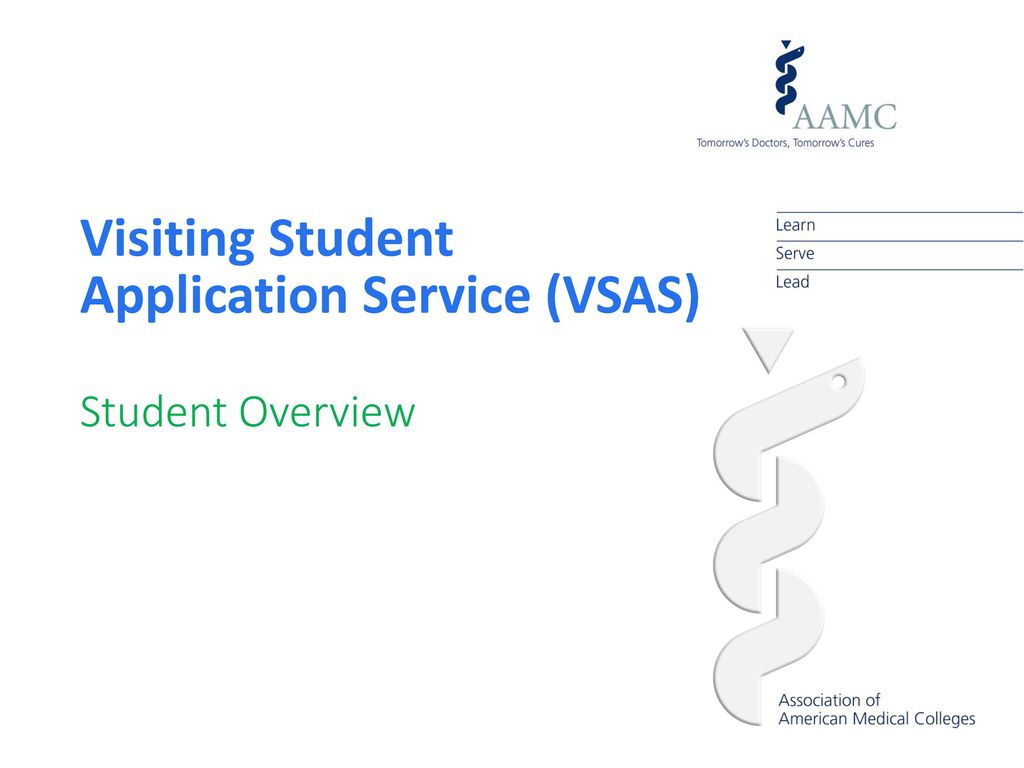 Visiting Student Learning Opportunities (VSLO)
As it is now called.
Pronounced – Veez Low.
Not Vee Slow.
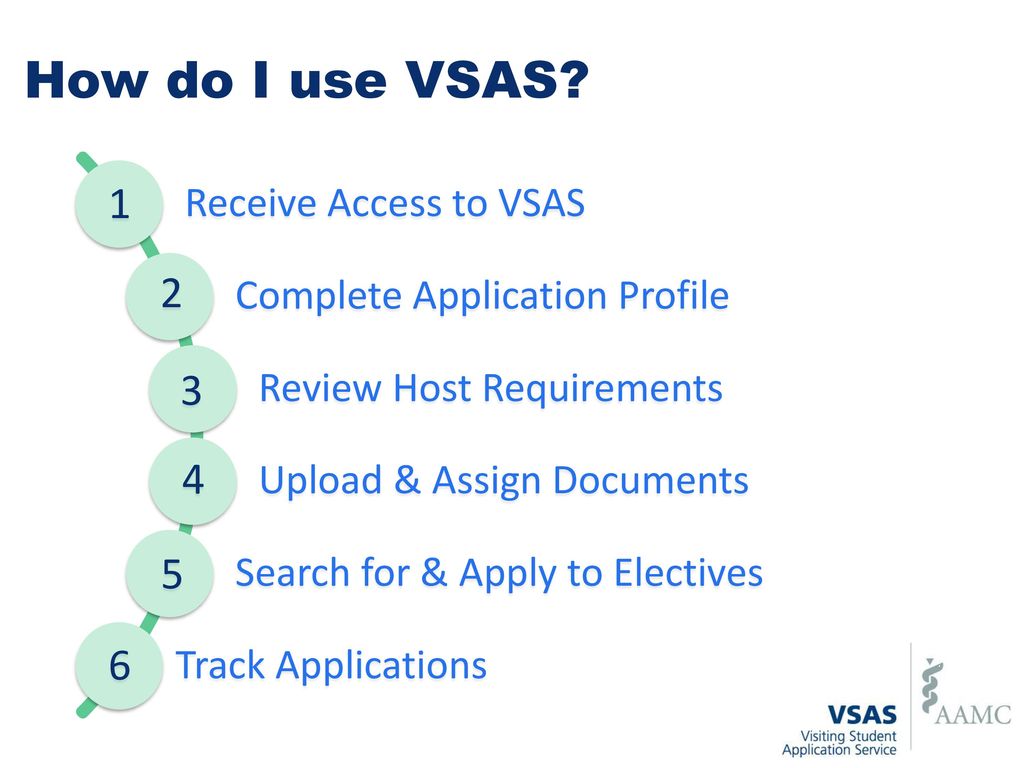 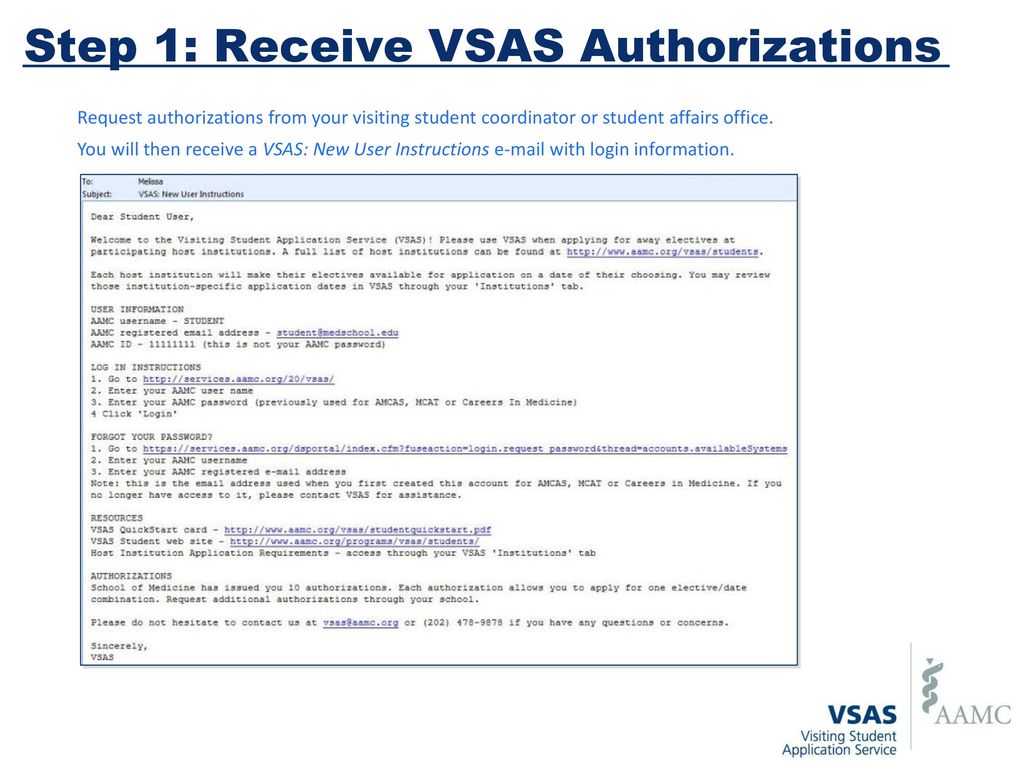 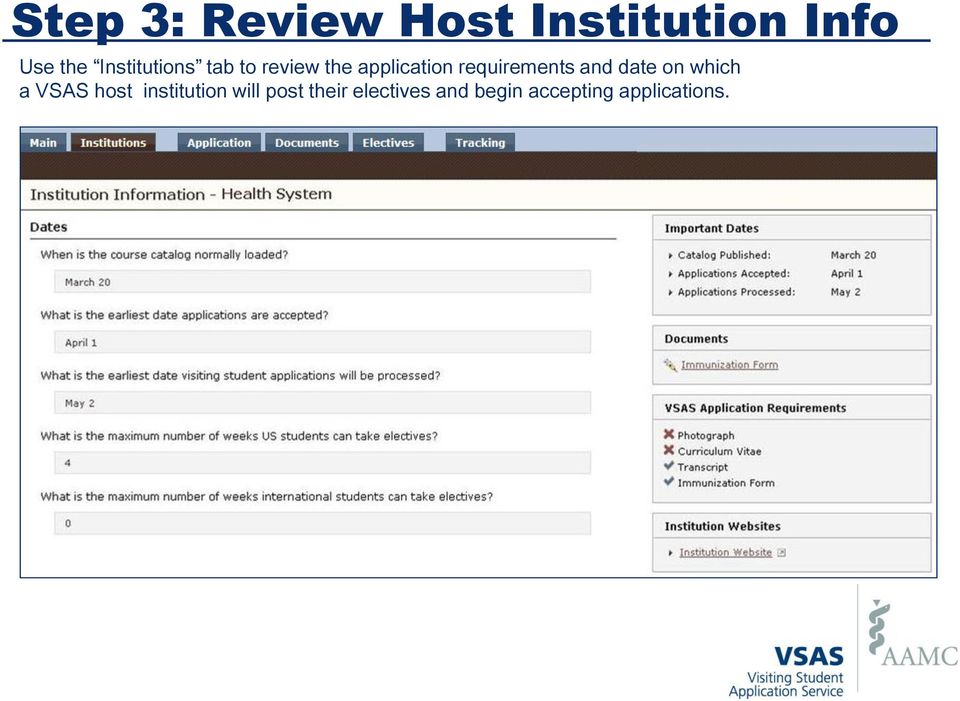 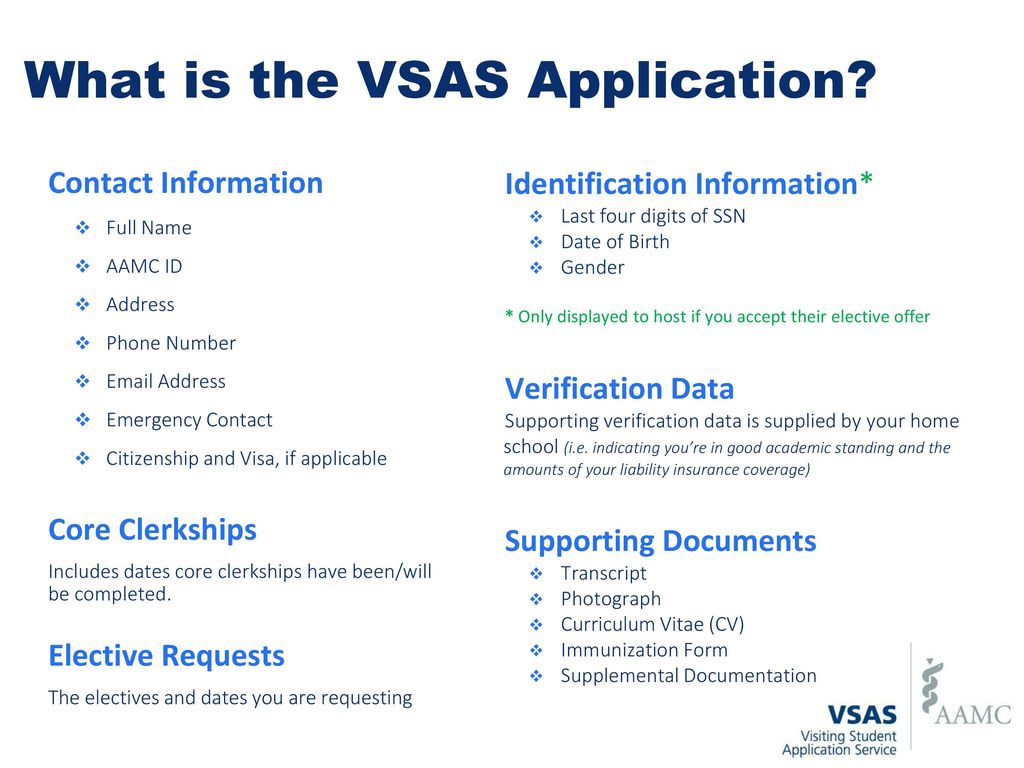 Key Information for Applying to Away Rotations
https://uthsc.edu/medicine/medical-education/away-rotation.php
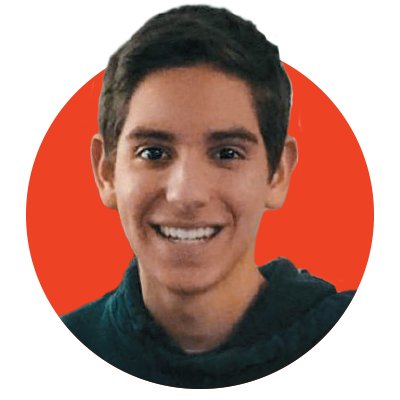 VSLO Photograph
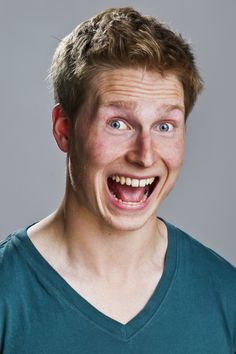 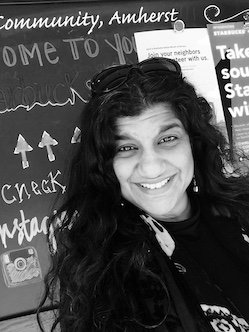 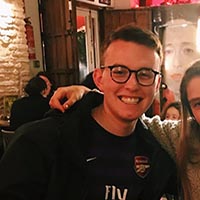 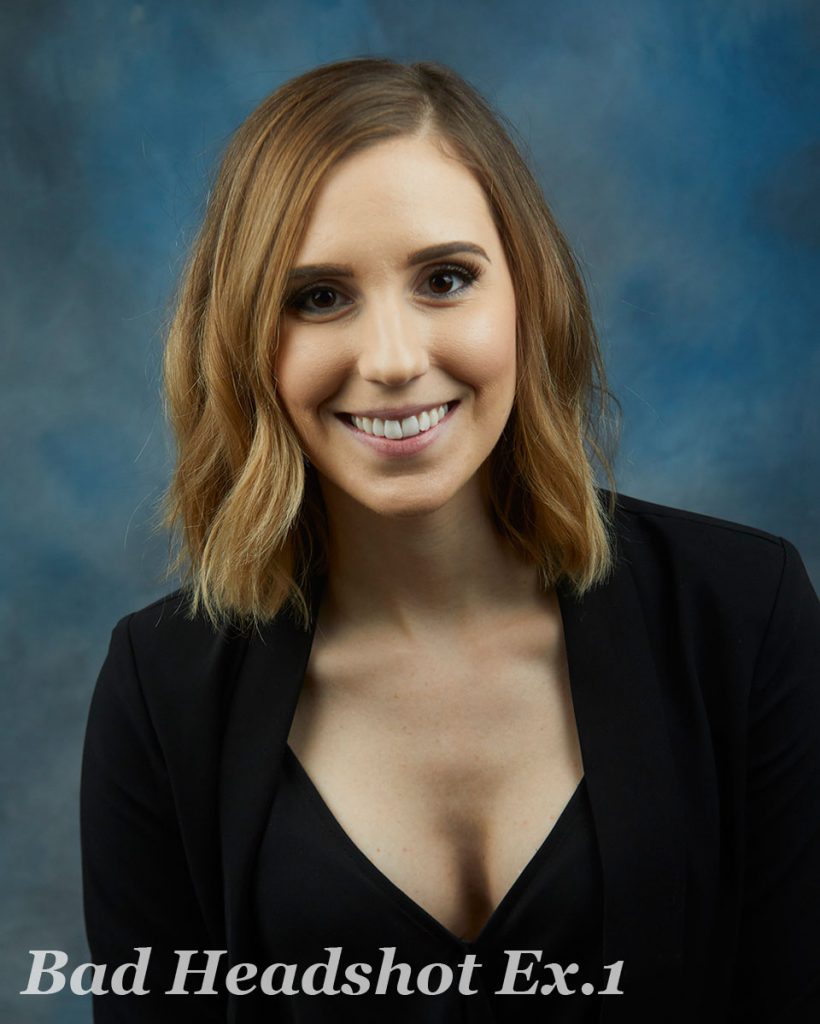 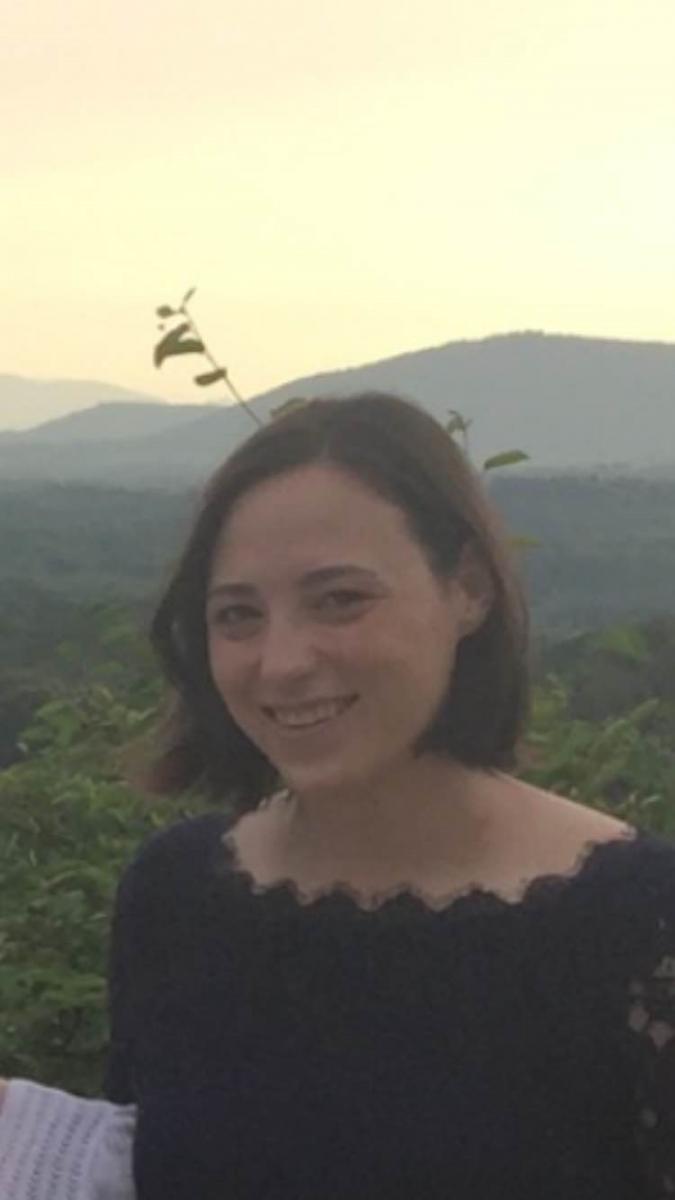 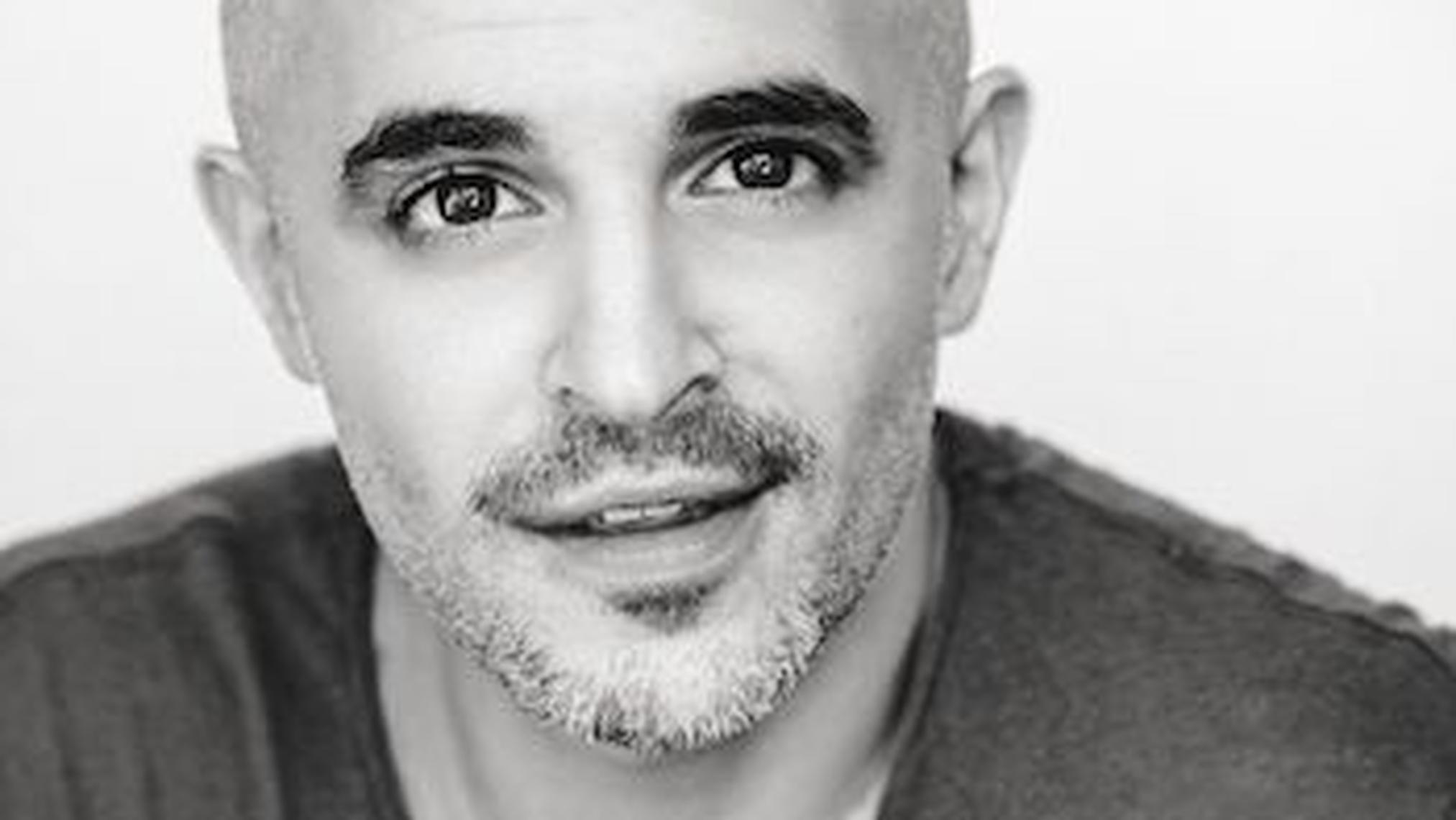 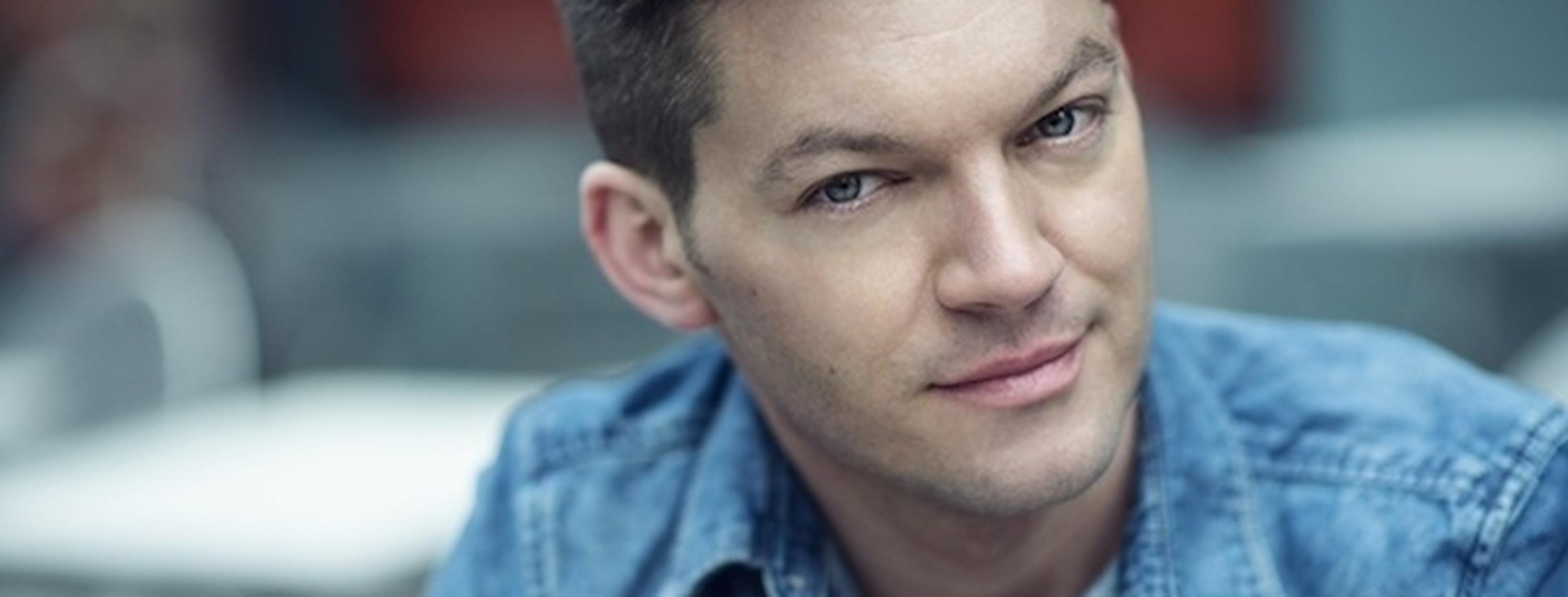 Be Professional
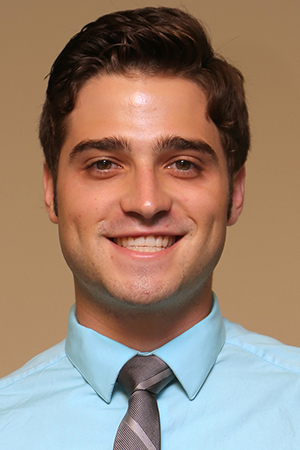 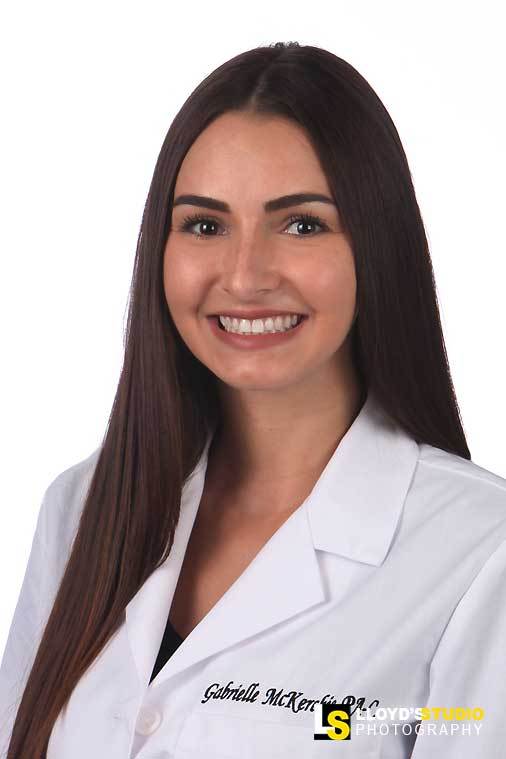 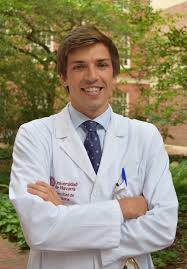 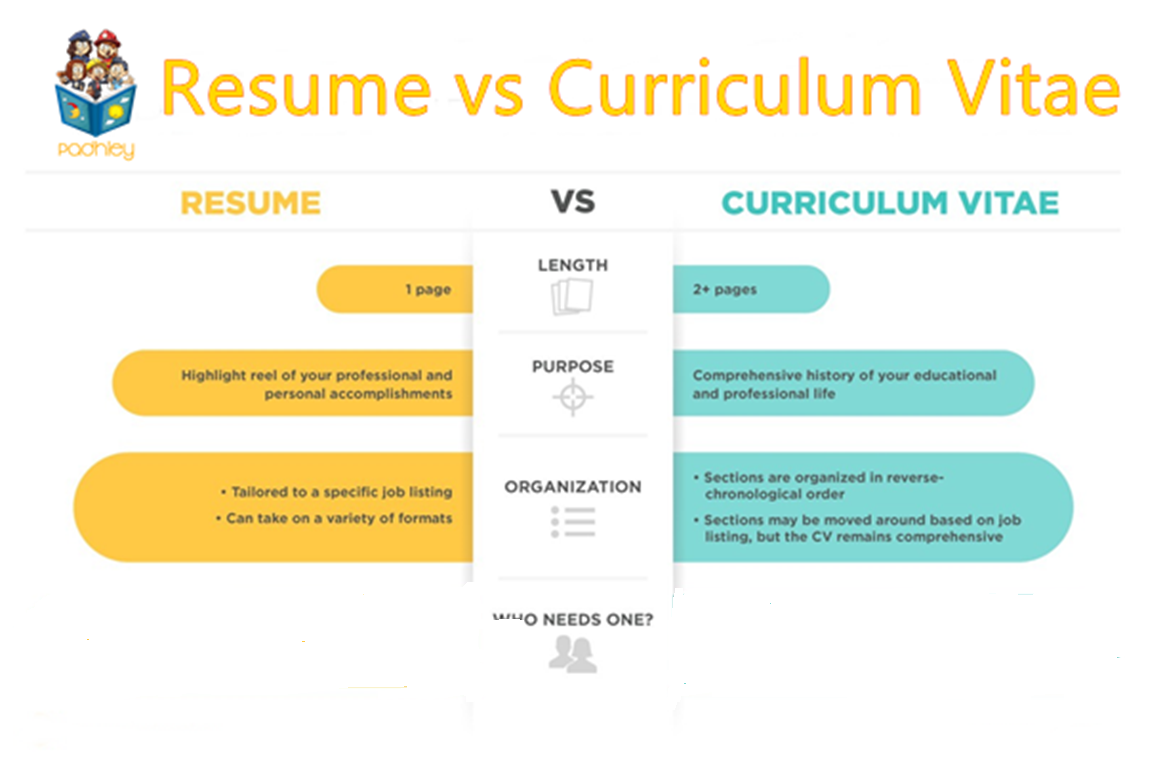 Physicians when applying for a specific position – highlighting relevant skills and experience
Medical Students, Residents, Physicians – living document, full history including academics, presentations, publications, etc.
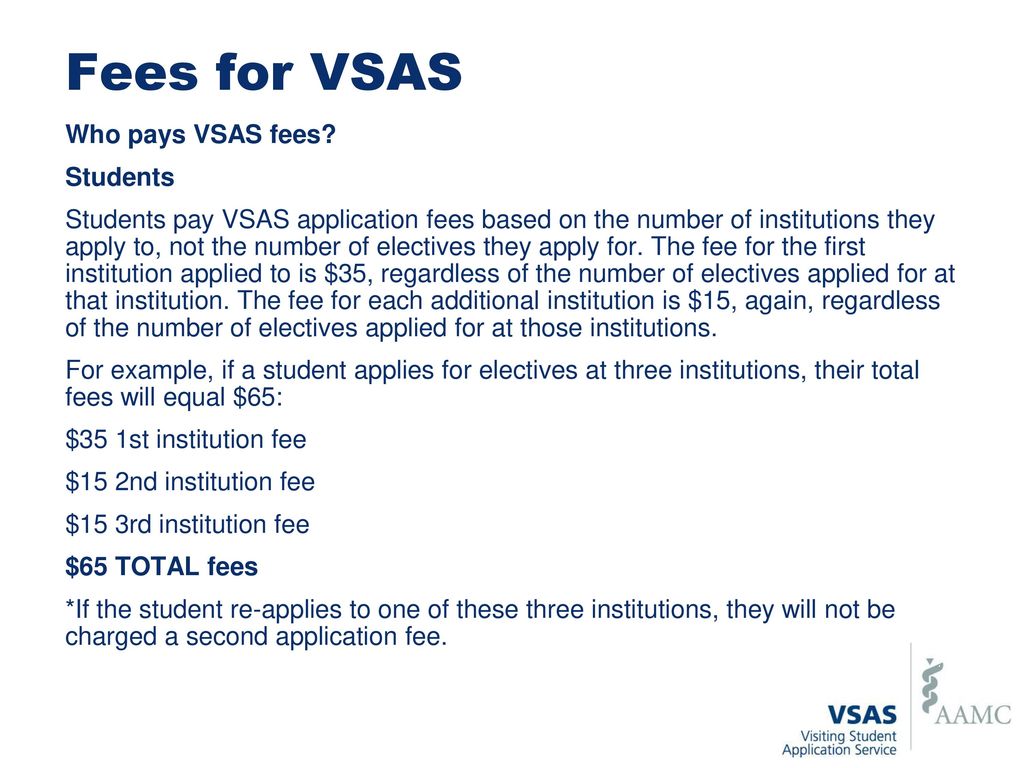 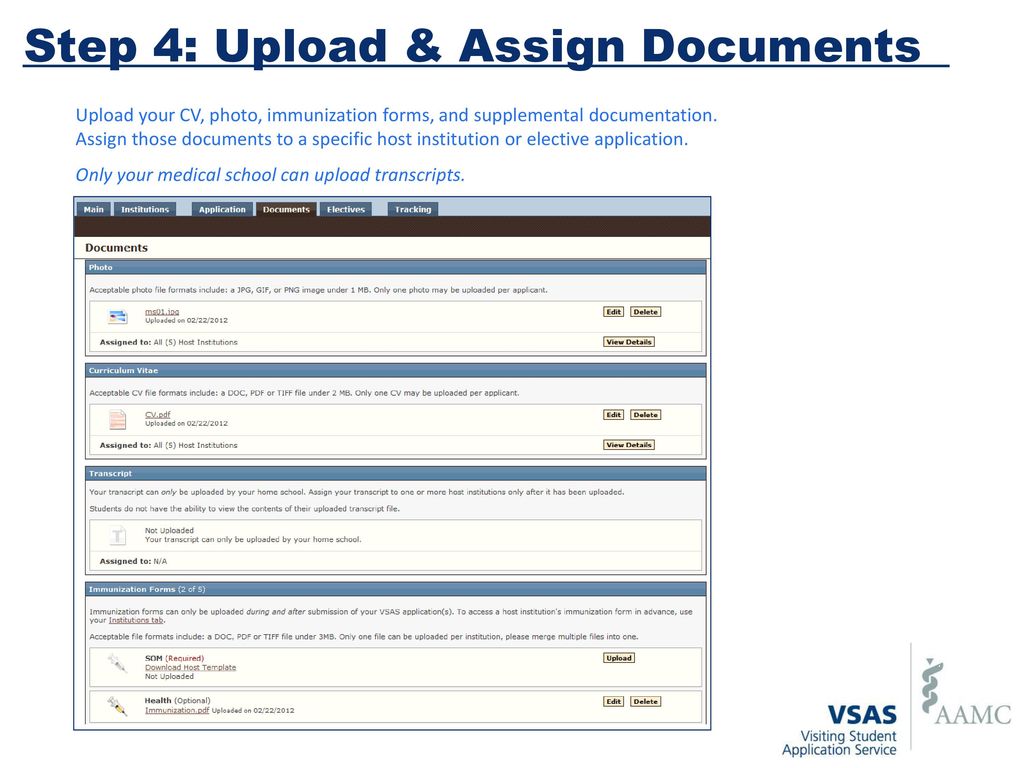 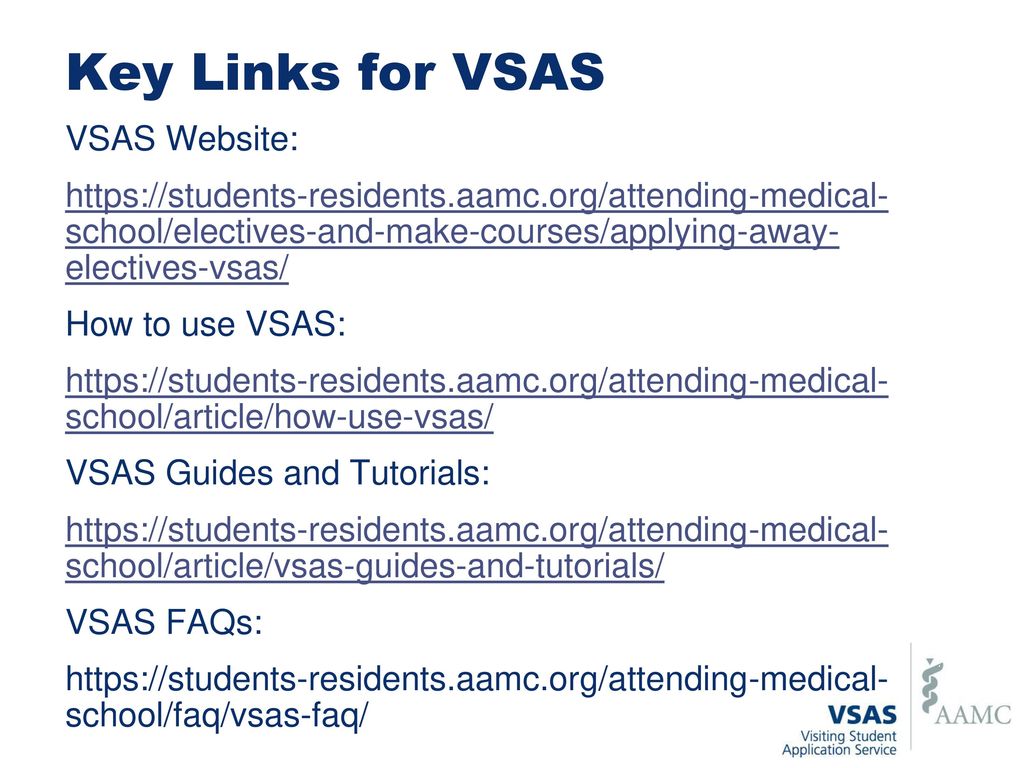 Non-VSLO Away Rotations
If you want an away rotation not in VSLO, you must complete the Application and Evaluation Form for Senior Electives and submit to knorwood@uthsc.edu
Section 1 – student completes
Section 2 – corresponding UT Department completes
Section 3 – Office of Medical Education approves (knorwood@uthsc.edu)
Section 4 – Completed by the Host Institution

Form MUST be completed and returned with legible host institution information to knorwood@uthsc.edu PRIOR to beginning the rotation.
Questions?
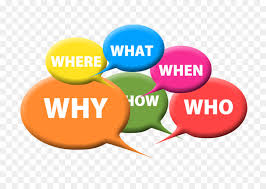 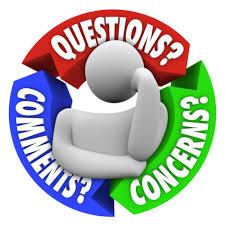 Kimberlee Norwood, knorwood@uthsc.edu, 901-448-3843